Памятники ВОВ в г.Запорожье
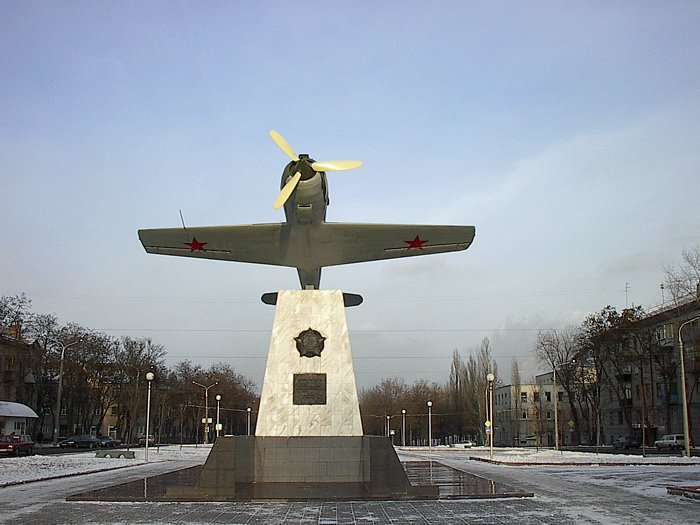 Подготовила:ученица 11 классаЗЗШ№76
Ильина Наталия
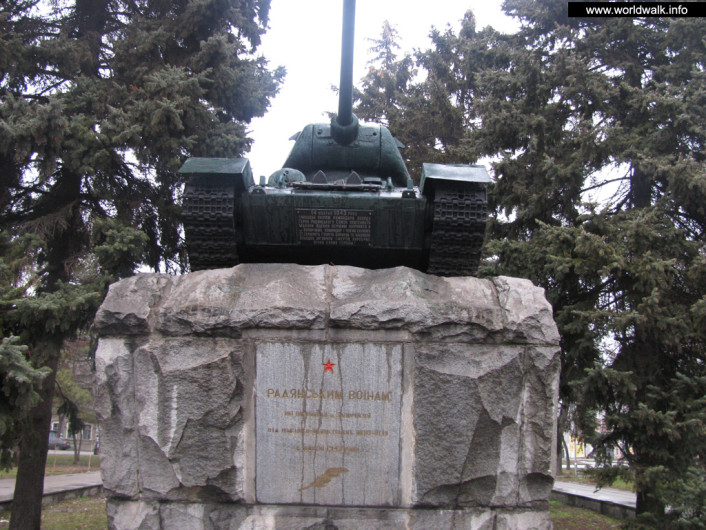 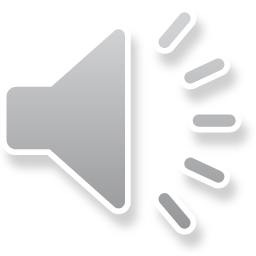 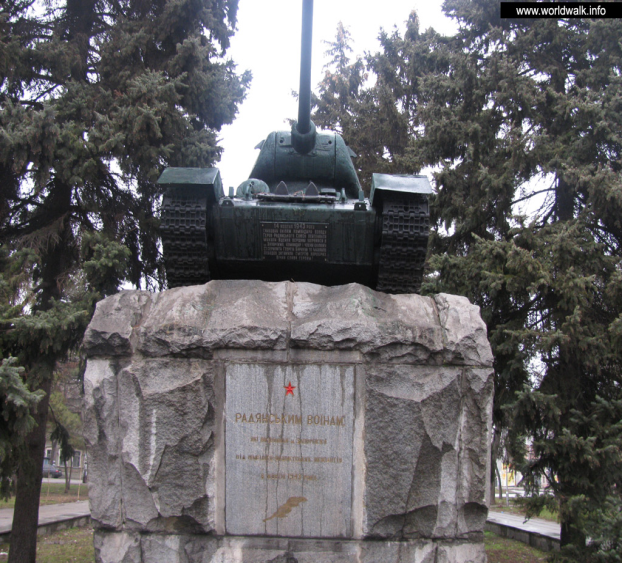 Памятник лейтенанту, Герою Советского Союза (посмертно) Яценко Н. Л., командиру танкового экипажа, с ротой автоматчиков первому ворвавшемуся (и погибшему в уличных боях) в Запорожье.
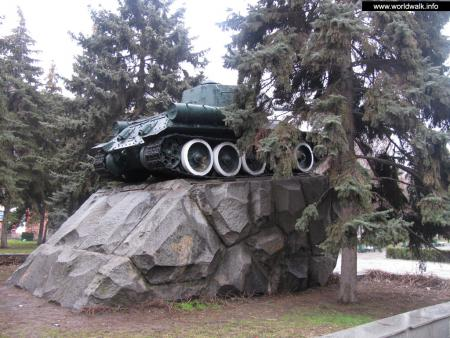 Памятник советским лётчикам за бои над Запорожьем в 1941 и 1943
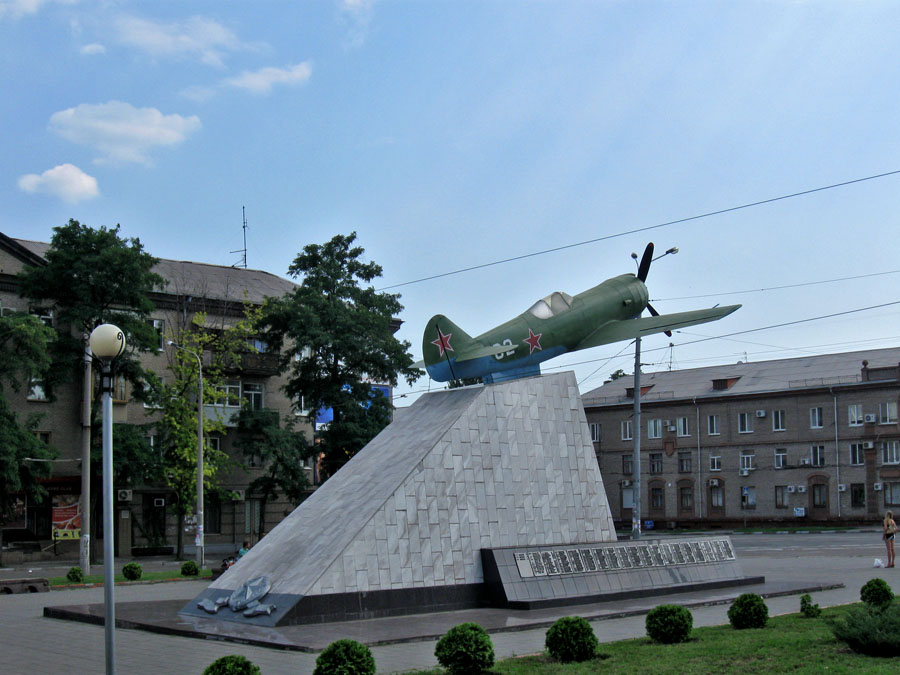 Мемориал воинам 3-й батареи 16-го краснознамённого зенитного артиллерийского полка, защищавших город Запорожье и плотину ДнепрГЭСа
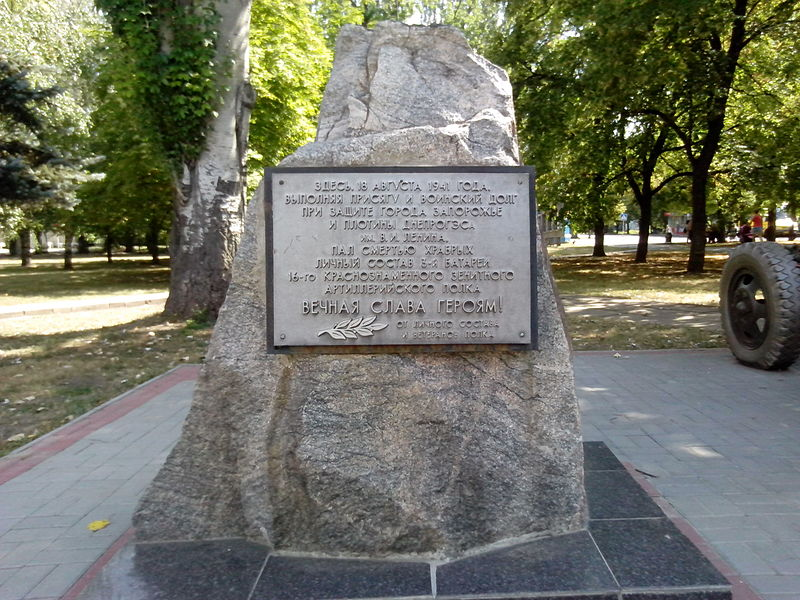 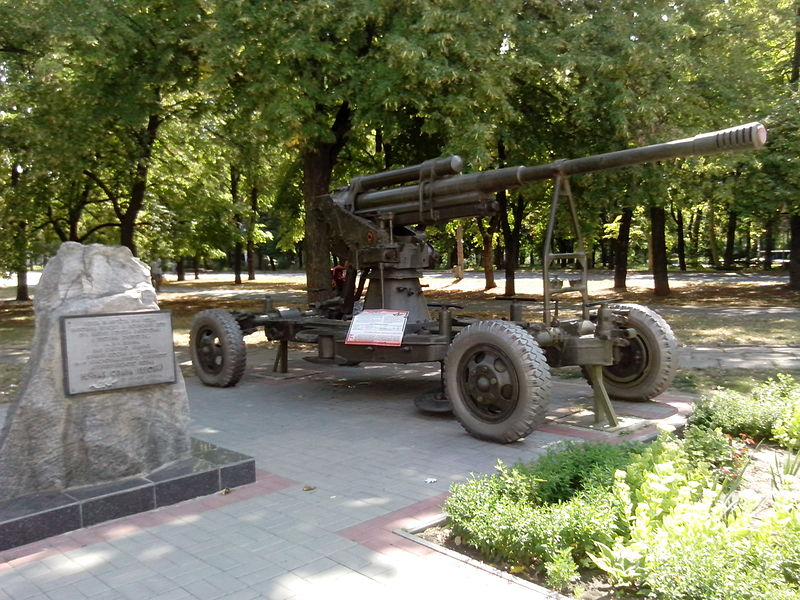 Памятник воинам 274 стрелковой дивизии, оборонявшим город Запорожье от немецко-фашистских захватчиков
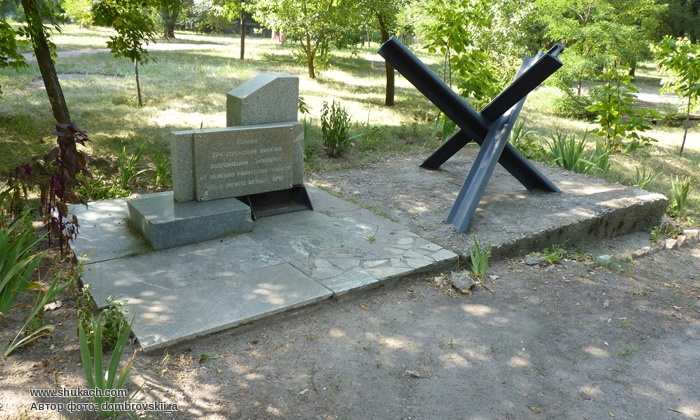 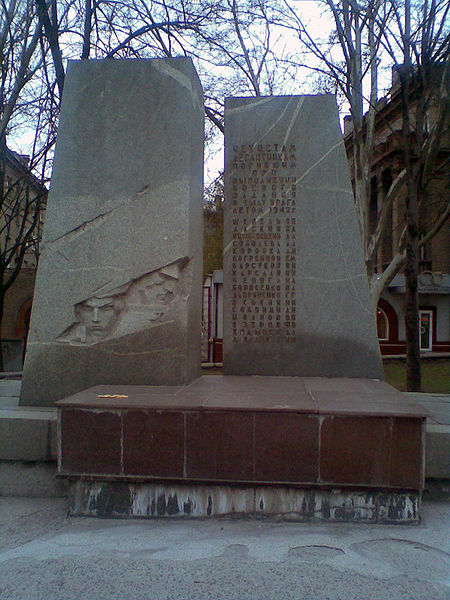 Памятник погибшим чекистам-разведчикам группы Шепеля В.П.,десантиро-ванным в оккупированное Запорожье в 1942 году
Чуйкову, Василию Ивановичу, войска которого освобождали Запорожье
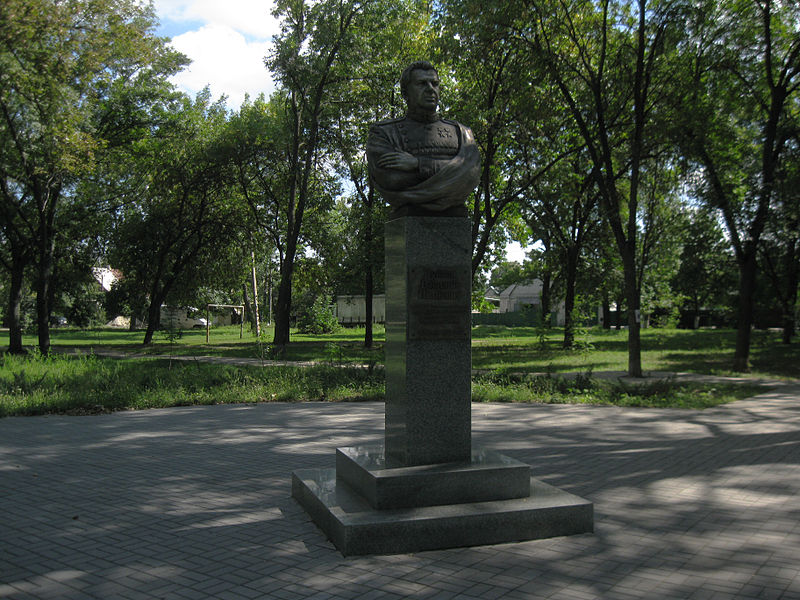 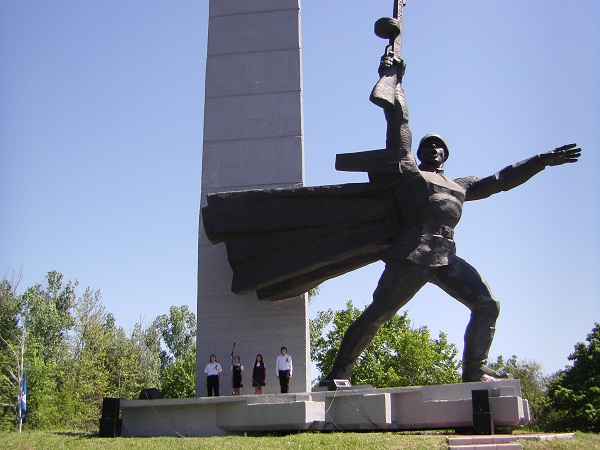 Монумент Славы советским войскам, установленный на месте переправы (форсирования) через Днепр в октябре-ноябре 1943 года
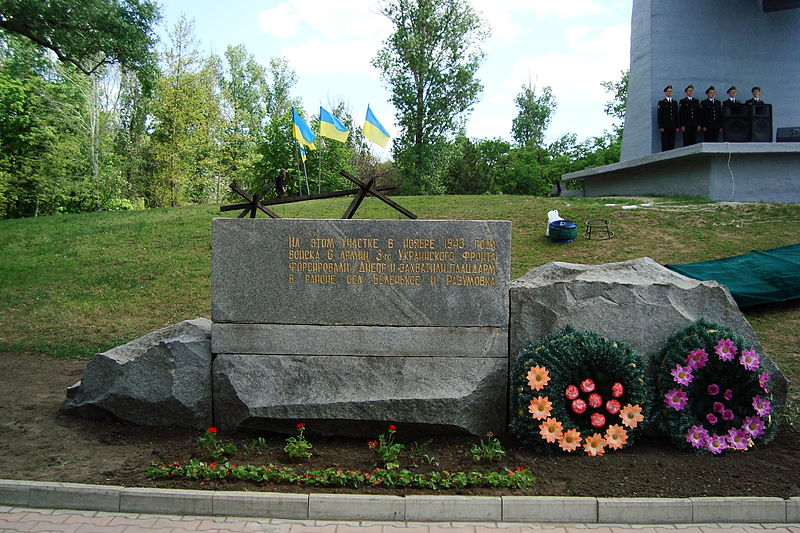 Памятник советским военнопленным, замученным в немецких концлагерях
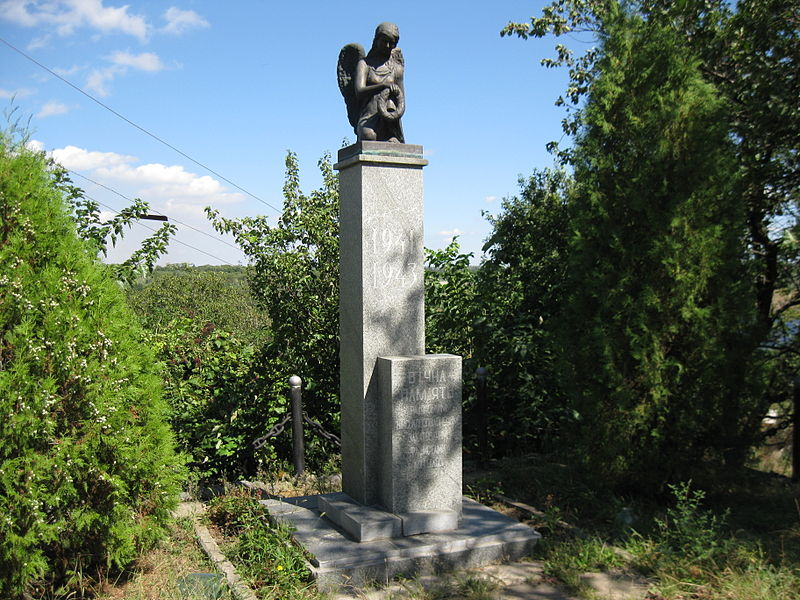 Памятник преподавателям, воспитанникам и сотрудникам Запорожского Национального Технического Университета, погибшим в годы Великой Отечественной войны
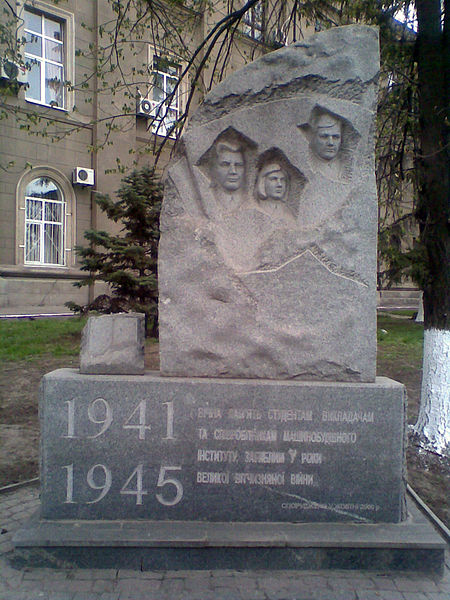 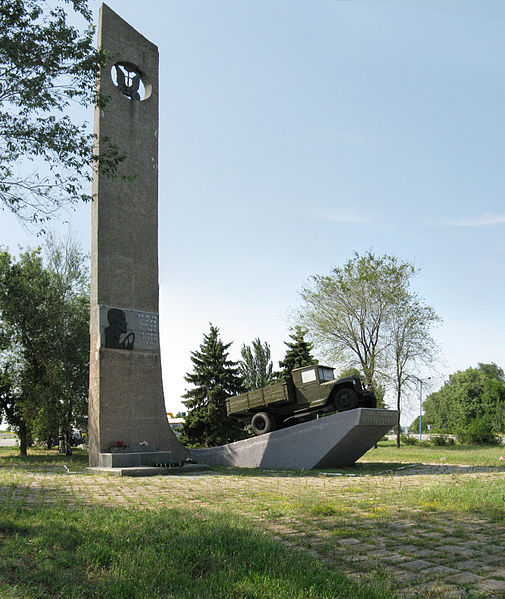 Памятник воинам-автомобилистам - автомобиль «ЗИС-5»
Мемориальный комплекс, воздвигнутый в честь советских воинов, погибших в боях за освобождение Запорожья от гитлеровских войск
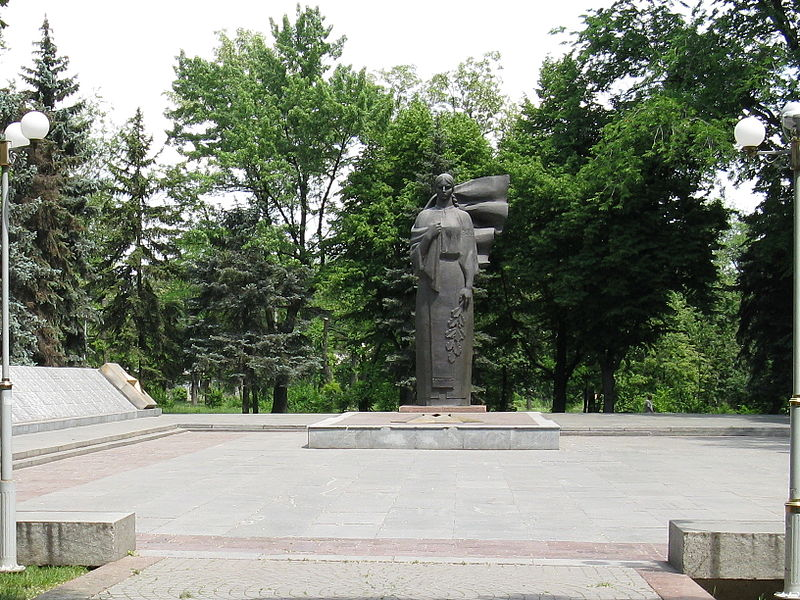 Две стелы в честь подпольной группы «Ревком», возглавляемую работниками ЦК ЛКСМУ Ачкасовым Л. Л. и Мироновым Б. Ю.
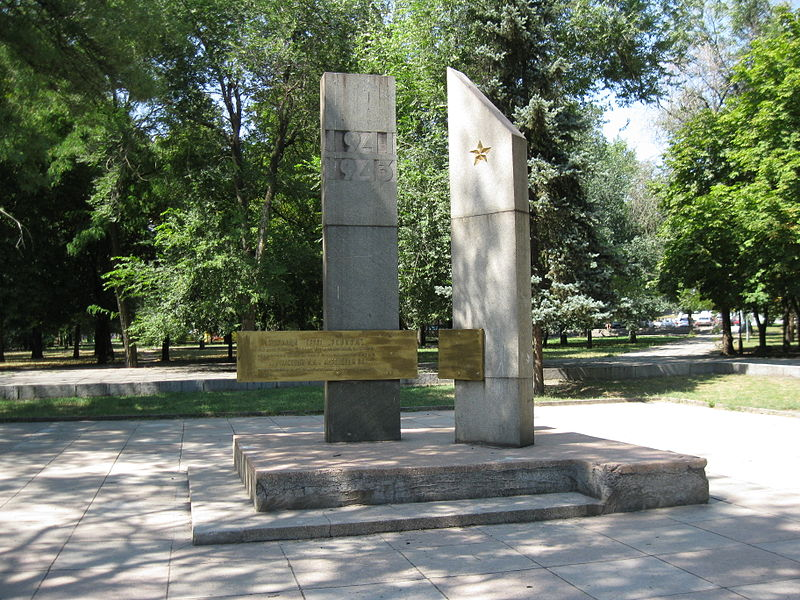 Памятник рабочим завода «Запорожсталь», погибшим в борьбе с фашистскими захватчиками
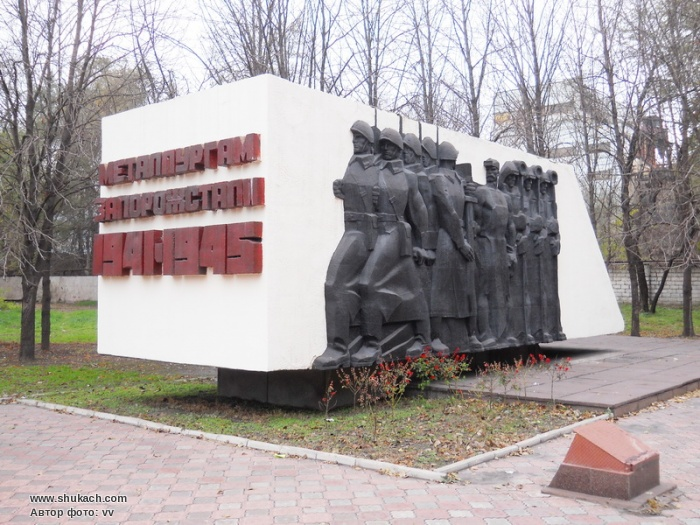 Памятник героям-моторостроителям, возле завода Мотор Сич
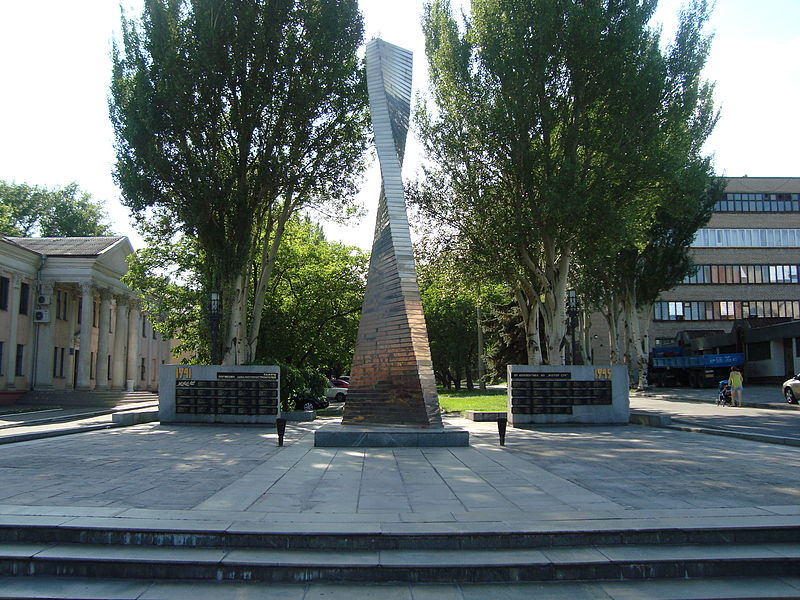 Памятник рабочим завода «Днепроспецсталь», погибшим в борьбе с фашистскими захватчиками
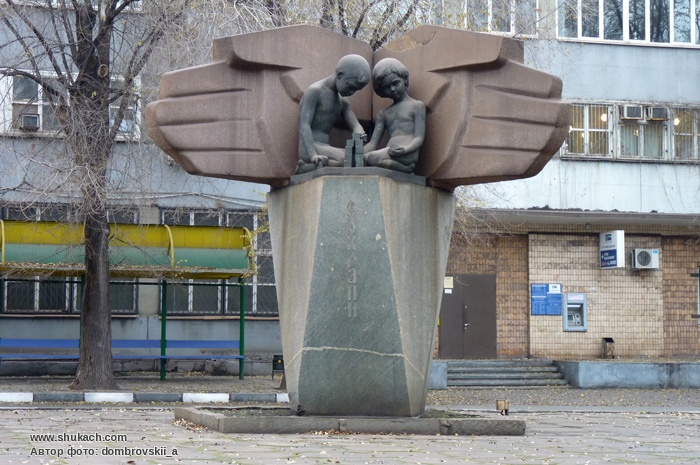 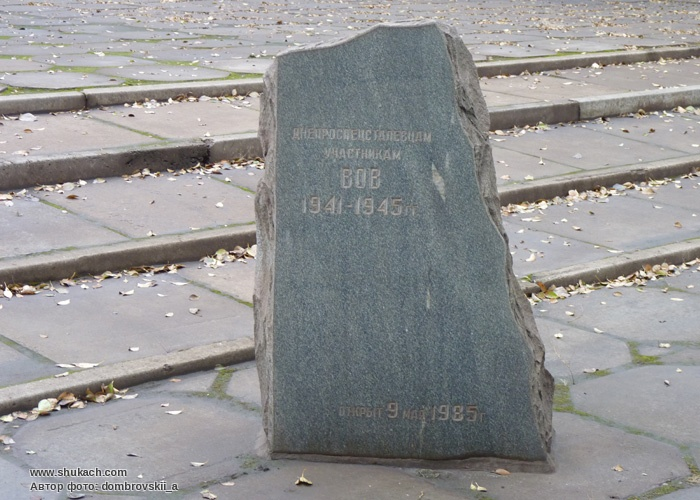 Мемориал "Летят журавли"
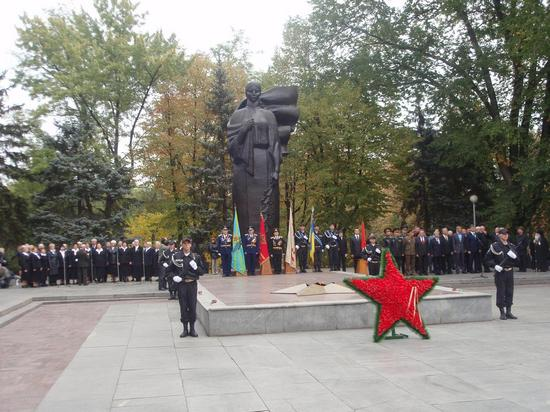 Памятник воинам, погибшим в мирное время
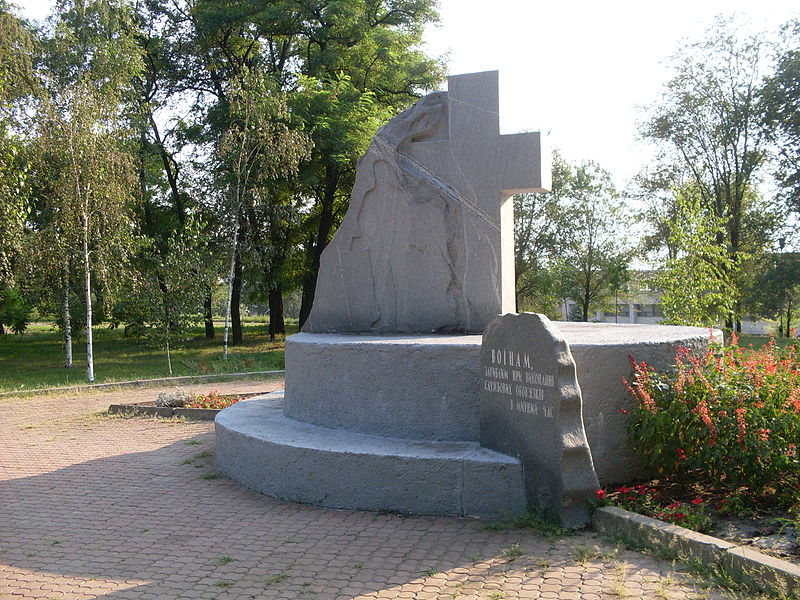 Аллея Боевой Славы
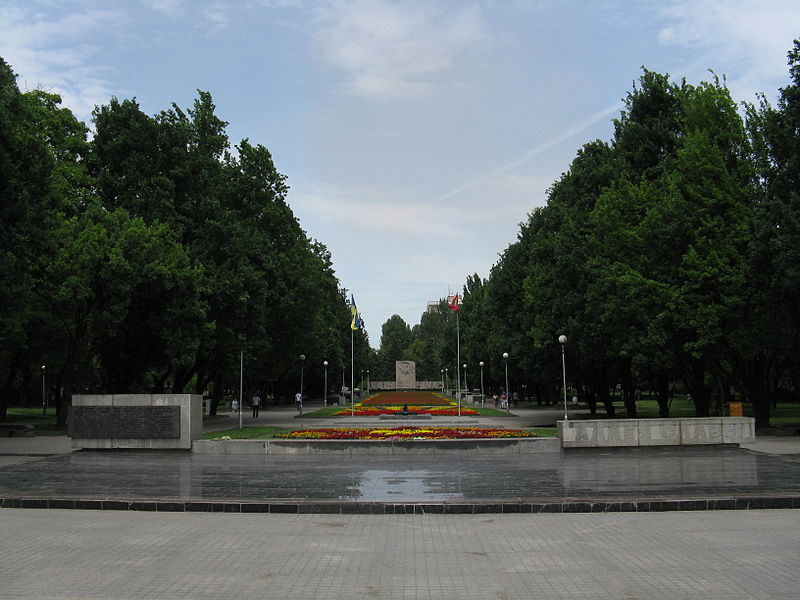 Обелиск к 60-летию Победы
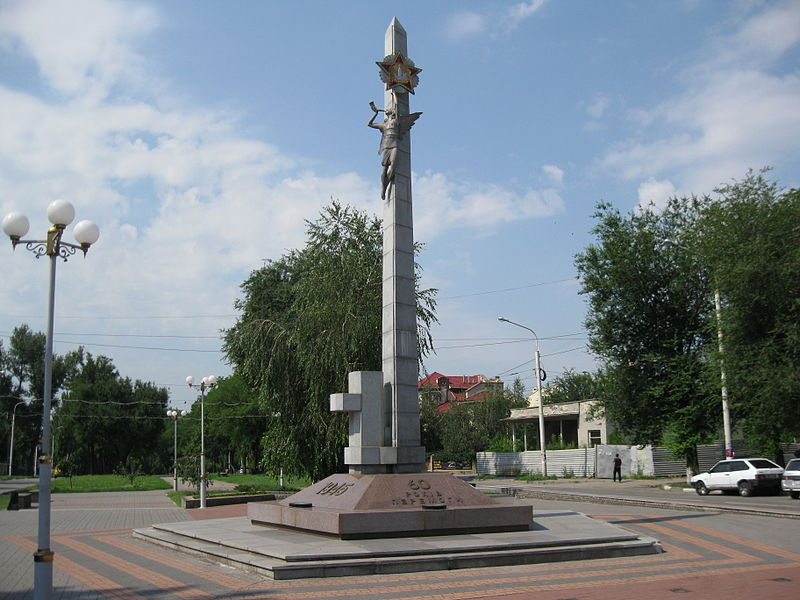